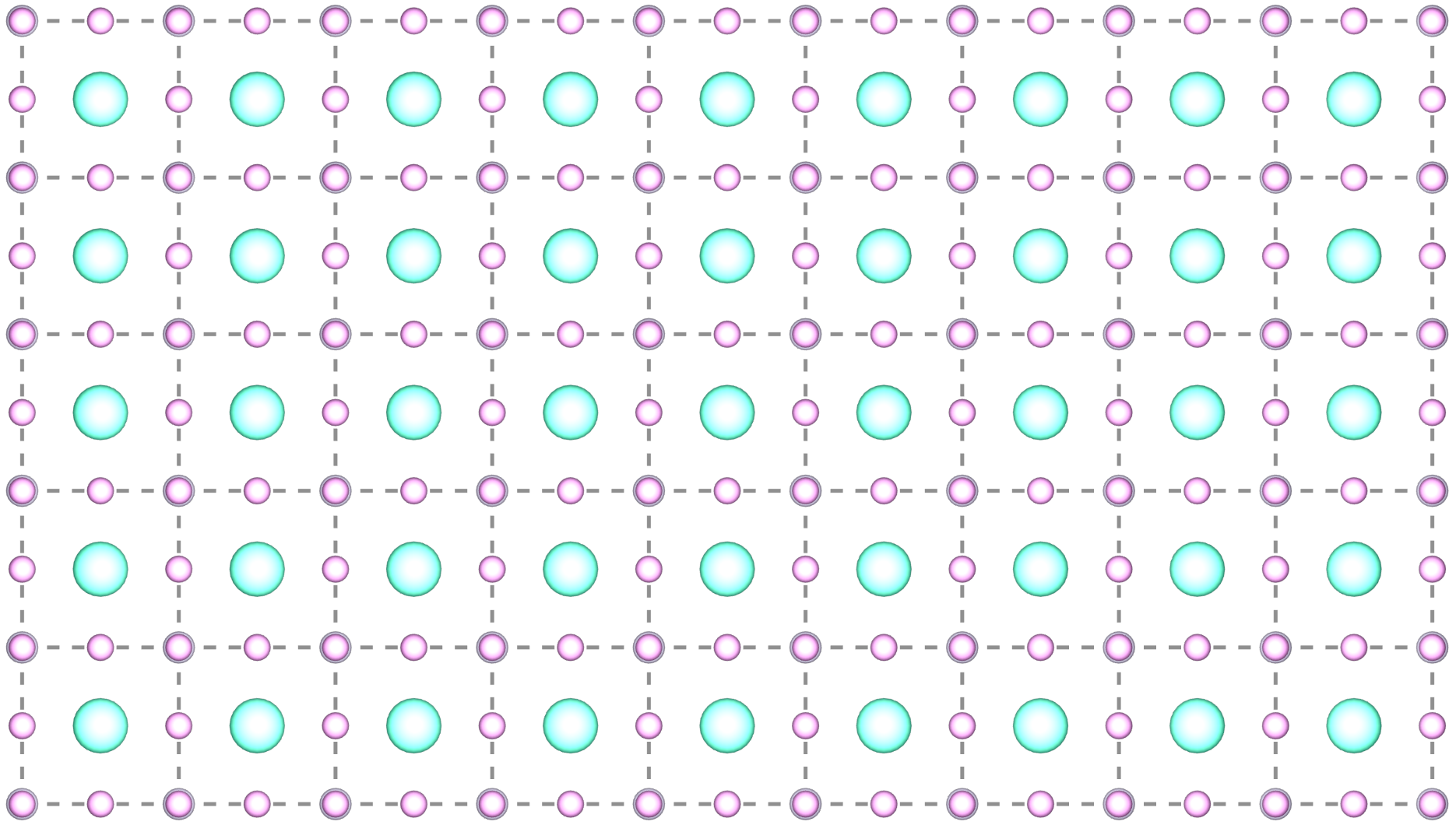 물질 설계 연구실지도교수 박지상
반도체 소자 내 물질의 결정 구조
컴퓨터 시뮬레이션
Simulation package
KISTI 혹은 클러스터
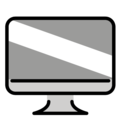 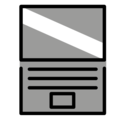 Python programming language
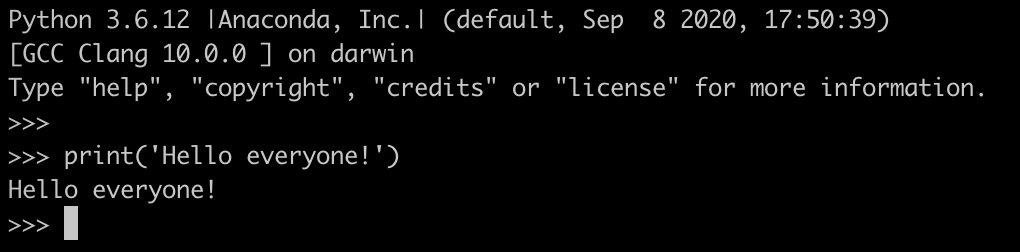 YouTube channel
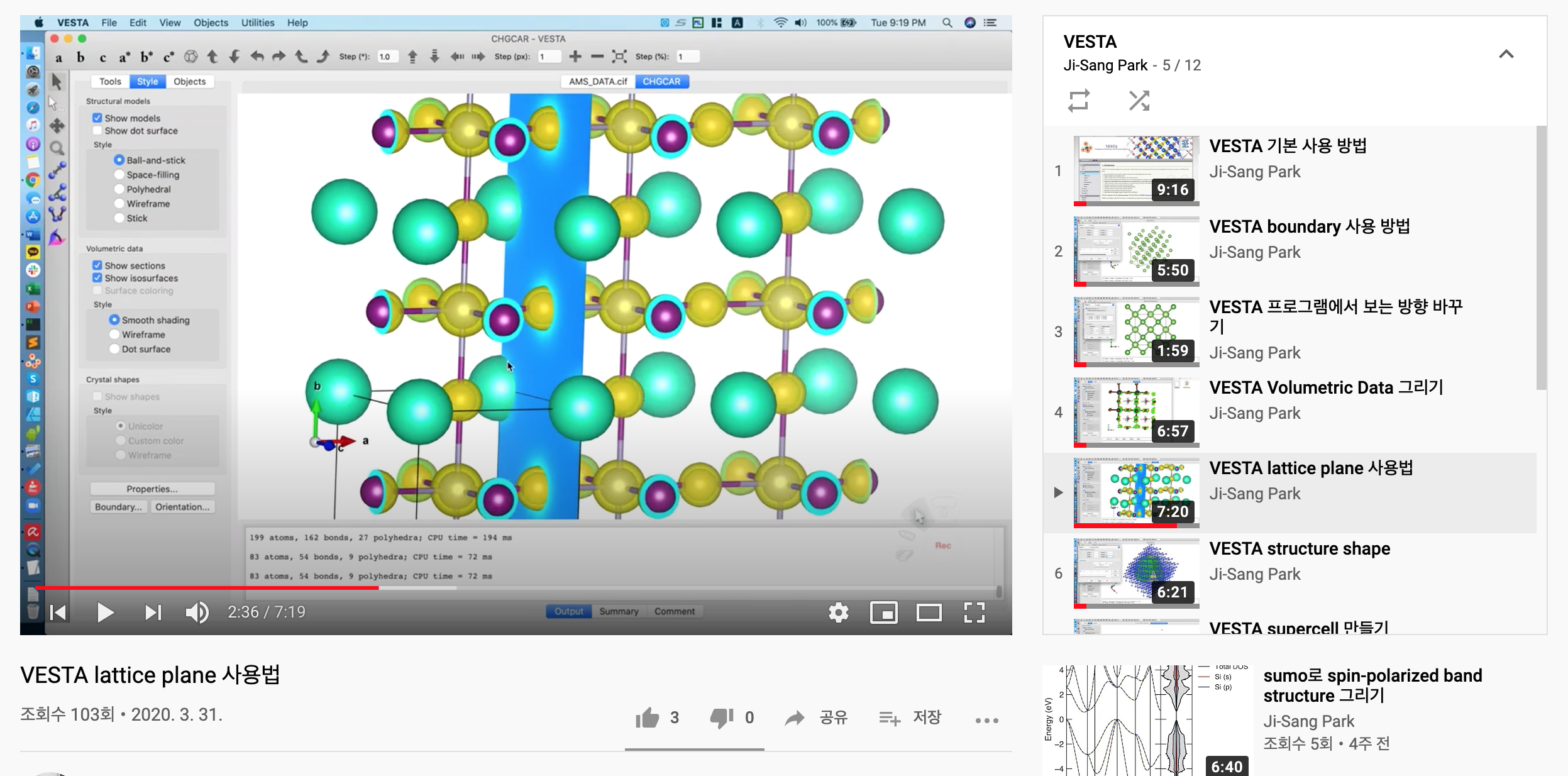 학부 학생 연구 참여
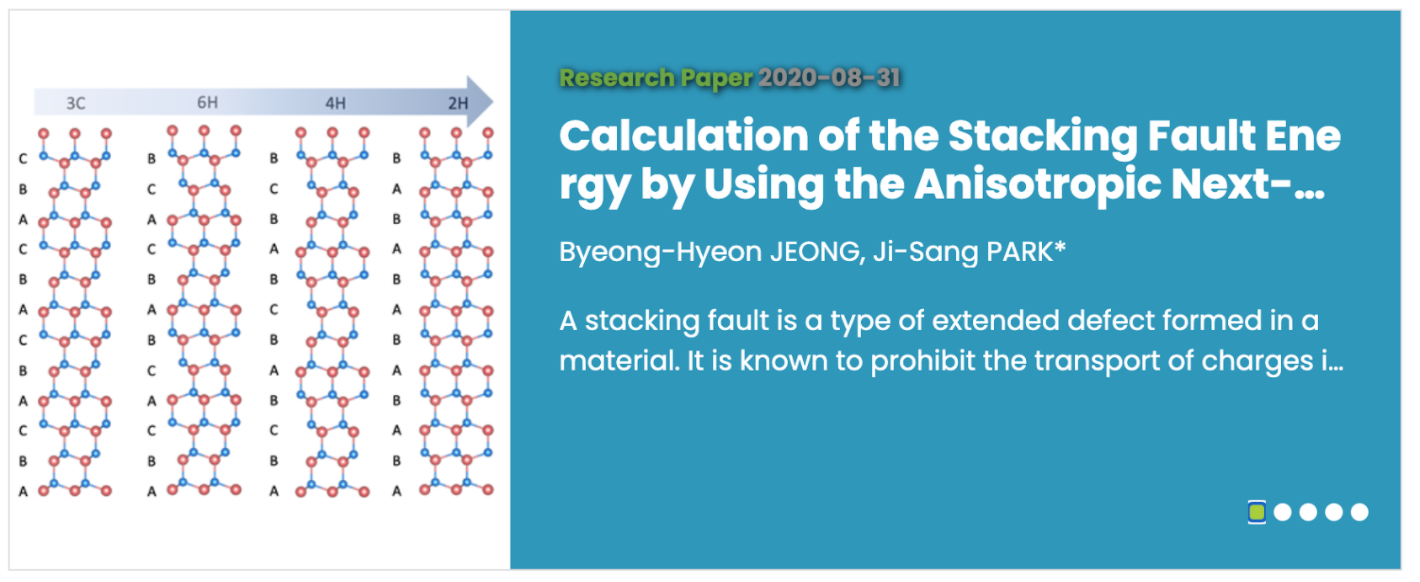 2020년 봄학기 전공 탐구 프로젝트
https://sites.google.com/site/jsparkphys